bilans cop23
Jean Luc Redaud
Partenariat français pour l’Eau
Decembre 2017
Les 4 piliers de l’accord de Paris
Accord  : objectif 2°c

Contributions nationales

Financement 

 Global climate action agenda
Alertes scientifiques
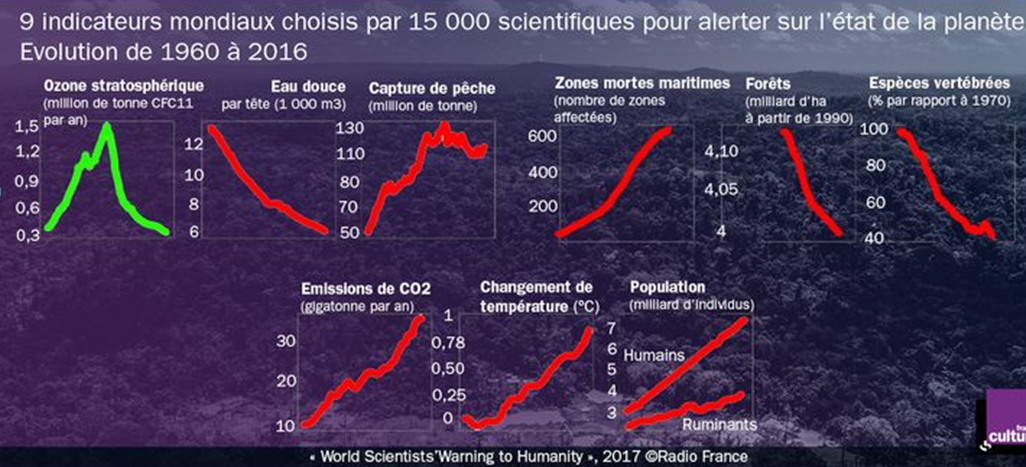 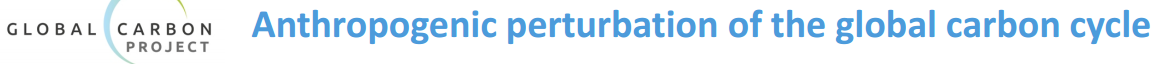 Objectifs  2050
Agenda accord de paris
Un calendrier

2018 dialogue de facilitation
Règles de révision
 cadre de transparence (MRV)
2020 revision des NDCs
2023 examen des NDCs

Fin siècle  neutralité carbone
Points   à clarifier


 pre-2020 implementation
Mitigation
Adaptation
Loss and dammages
Transparency framework
Global stocktake
Compliance
An emergency: improve knowledge and capacity building
Inscrire les  NDCs dans des plans nationaux d’adaptation
Transferts de technologies 
Identification de projets innovants
 améliorer accès aux financements climat
Formations
One Planet Summit (12 nov 2017) on est en train de perdre la bataille -  E Macron
les annonces
Amplifier les financements
  promesses vertes Banques et Etat (Livret DD),  
 mobilisation Fonds Souverains et Fondations
300M$ pour Protéger les terres  contre la désertification 
lancement 100 projet eau pour Afrique
 650M$ Adaptation agriculture

 accelérer transition vers économie décarbonée
Sortie du charbon  d’ici 5 ans et neutralité carbone-2050 pour France 
 annonces diverses  banques arrêts financement  charbon et sables bitumineux et même pour World Bank   énergies fossiles dès 2019
Alliance solaire
Initiative Climate 100+ suivi entreprises  plus grosses emetteurs mondiaux   de CO2
French Businness Climate Pledge (91 entreprise françaises)
Fin des voitures à GES pour 2040

Vers un prix carbone cohérent avec APA ( vers 44€ en 2018,65€ en 2020)

Soutien au  GIECC
Qqu bilans
https://greenpeacefilmfestival.org/votez/concours-de-court-metrage-sur-le-dereglement-climatique/laddition/#.WjIZIUw6hAM.gmail

La ville

https://www.youtube.com/watch?v=xXQtcYsqvLA

Agriculture et alimentation

http://www2.unccd.int/actions/global-land-outlook-glo
….Merci de votre attention et pour en savoir plus
www.partenariat-francais-eau.fr
www.academie-eau.org